Numération
N3
Intercaler et encadrer
les grands nombres
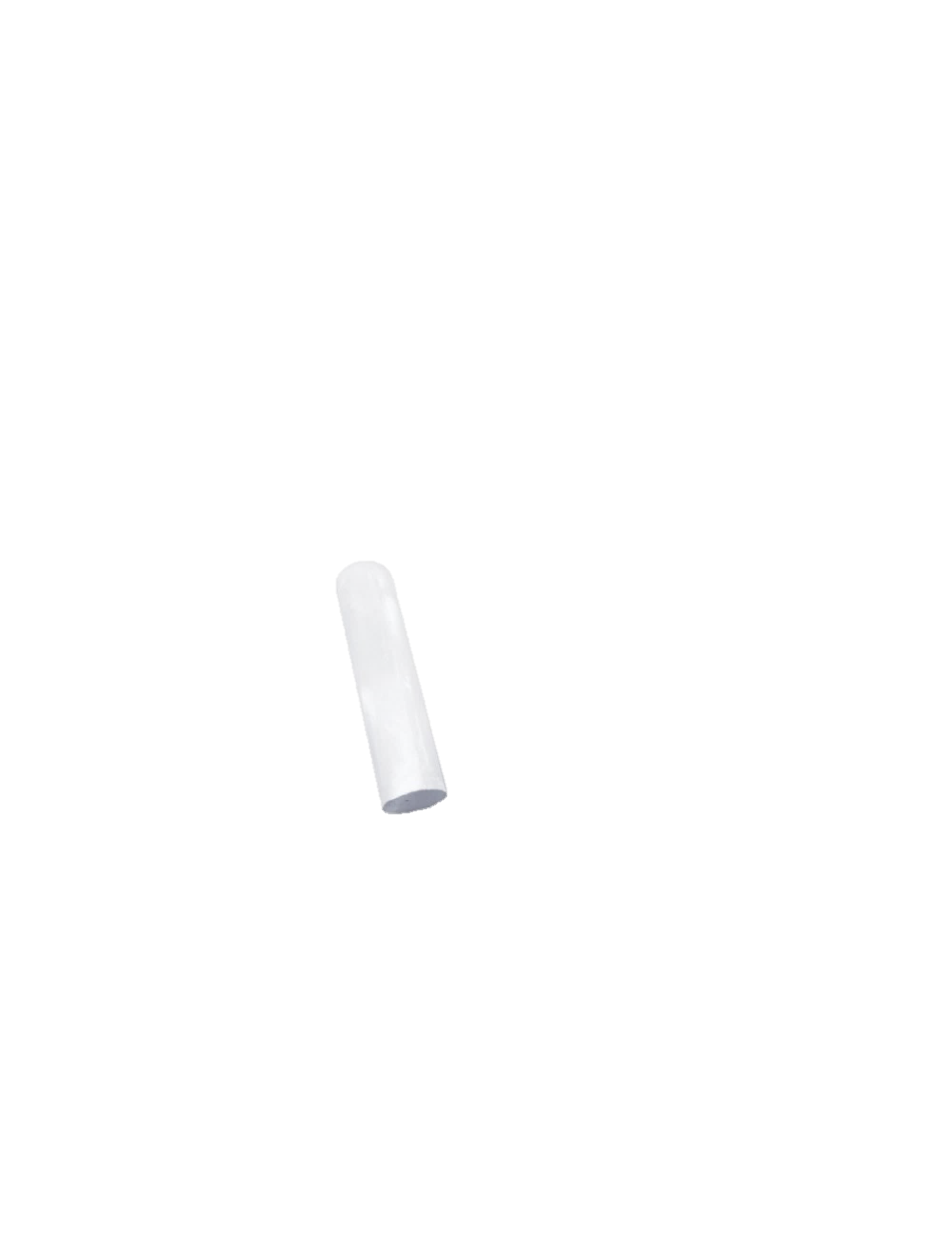 Aujourd’hui, nous allons travailler en numération.Nous allons apprendre à intercaler et à encadrer les grands nombres.
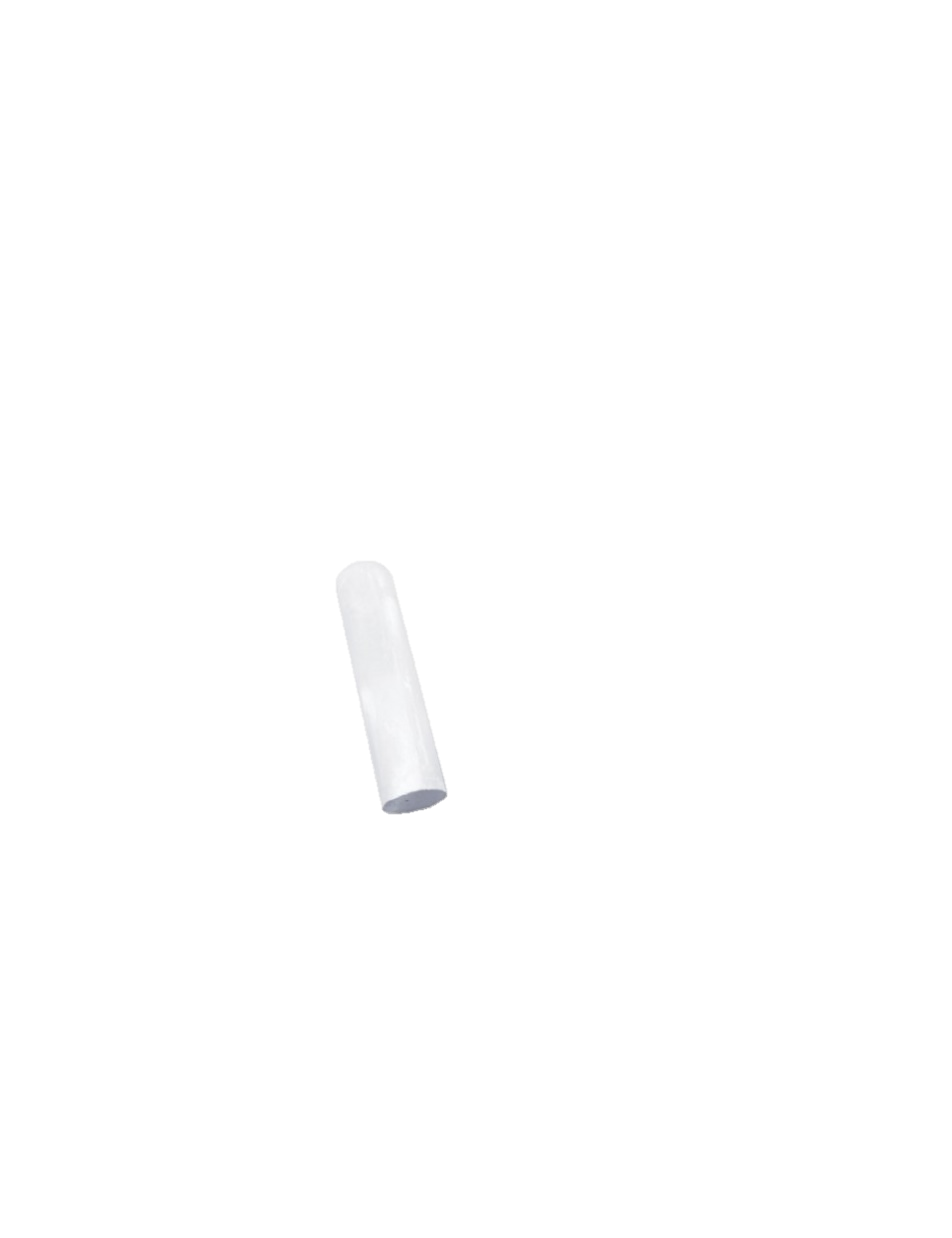 Intercaler un grand nombre
Intercaler un nombre, c’est mettre un nombre entre un nombre plus petit et un autre nombre plus grand.
Exemple : Je veux placer 23 entre deux nombres.
23
30
10
15
20
25
20 < 23 et 23 < 25 alors je place 23 entre 20 et 25.
Rappel : Comparer les grands nombres
Pour comparer les grands nombres, on commence par compter le nombre de chiffres de chacun de ces nombres. Le plus grand est celui qui a le plus de chiffres.
>
214 451 … 37 480
6 chiffres
5 chiffres
Rappel : comparer les grands nombres
Si les nombres ont le même nombre de chiffres, je compare chacun des chiffres des nombres en partant de la gauche.
<
251 301 … 256 480
2
2
5
5
<
1
6
Encadrer les grands nombres
Encadrer un nombre, c’est mettre un nombre entre deux nombres arrondis qui se suivent.
Quand on te demande d’encadrer un nombre, on te précise toujours à quoi il faut l’arrondir.
On va prendre plusieurs exemples pour comprendre…
On va encadrer 513 419…
- à la dizaine près : 513 410 < 513 419 < 513 420
- à la centaine près : 513 400 < 513 419 < 513 500
- à l’unité de mille près : 513 000 < 513 419 < 514 000
- à la dizaine de mille près : 510 000 < 513 419 < 520 000
- à la centaine de mille près : 500 000 < 513 419 < 600 000
Comment encadrer les grands nombres ?
On veut encadrer 7 126 451 à la dizaine de mille près.
1- On cherche le chiffre des dizaines de mille du nombre. (On peut s’aider du tableau de numération)
Comment encadrer les grands nombres ?
On veut encadrer 7 126 451 à la dizaine de mille près.
1- On cherche le chiffre des dizaines de mille du nombre. (On peut s’aider du tableau de numération)
2- On écrit le nombre jusqu’au chiffre des dizaines de mille, et je remplace tous les chiffres suivants par des 0.
3- On écrit ensuite le nombre que l’on veut encadrer. On n’oublie pas les signes < !
7 120 000
< 7 126 451 <
Comment encadrer les grands nombres ?
On veut encadrer 7 126 451 à la dizaine de mille près.
1- On cherche le chiffre des dizaines de mille du nombre. (On peut s’aider du tableau de numération)
2- On écrit le nombre jusqu’au chiffre des dizaines de mille, et je remplace tous les chiffres suivants par des 0.
4- J’ajoute 1 dans la colonne des dizaines de mille, et je remplace tous les autres chiffres par des 0.
3- On écrit ensuite le nombre que l’on veut encadrer. On n’oublie pas les signes < !
7 120 000
< 7 126 451 <
7 130 000
C’est terminé !